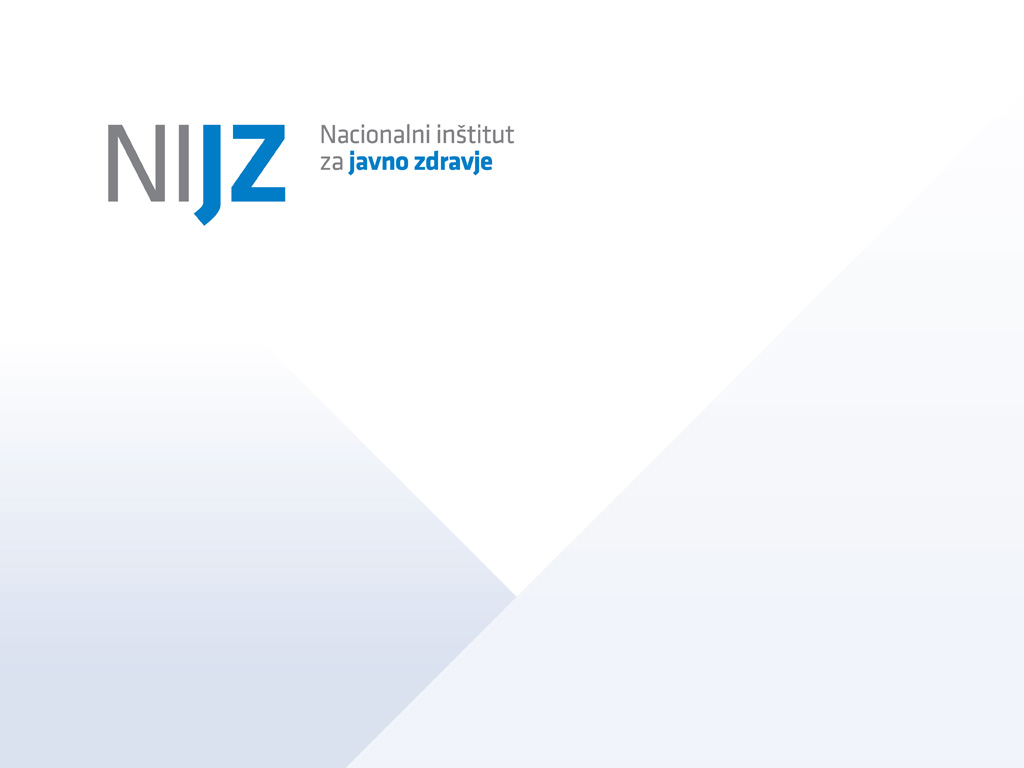 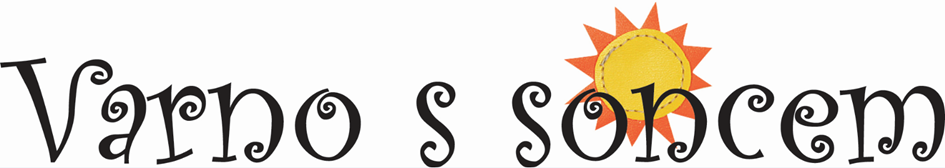 O OBISKOVANJU SOLARIJEVnekaj osnovnih informacijApril 2024
Zakaj ne hodim v solarij?
Evropska komisija je konec leta 2016 objavila mnenje neodvisnega znanstvenega odbora SCHEER (angl. Scientific Committe on Health, Environmental and Emerging Risks) o bioloških učinkih UV sevanja, pomembnih za zdravje, s poudarkom na rabi solarijev v kozmetične namene. 
Izpostavljanje UV sevanju, vključno sevanju v solarijih, povzroča nastanek kožnega melanoma in ploščatoceličnega karcinoma kože pri vseh starostih. 
Tveganje za nastanek raka je večje, če je do prvih izpostavljenosti prišlo že v otroštvu oziroma mladosti.
Kaj je solarij?
Solarij je naprava, ki vsebuje vir (žarnico) UV sevanja.






Vir: https://www.anses.fr/en/content/dangers-artificial-tanning

Vplivi UV sevanja na človeka in s tem posledice za zdravje so enaki, ne glede na izvor UV sevanja (sončno ali umetnega izvora kot npr. solarij)!
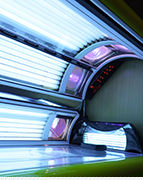 Dva primera zmotnih prepričanj v zvezi s solariji
1. O zagoreli polti

Pogosto zmotno prepričanje:
Zagorela koža je zdrava.
Kaj v resnici drži?

Zagorelost kože opozarja na poškodbo kože.
Kaj v resnici drži?

Zaščitna sposobnost temno porjavele polti je majhna (primerljiva s SZF 4) in seveda ne zadošča za zaščito pred soncem.
Vsaka zagorelost kože opozarja na poškodbo kože. UV sevanje solarijev ima enake škodljive vplive na zdravje kot sončno UV sevanje.
2. O „pripravah na poletje“

Pogosto zmotno prepričanje:
S porjavelostjo, pridobljeno v solariju, se pripravim na brezskrbno poletno izpostavljanje soncu.
Številne države v ZDA in v Evropi (npr. Avstrija, Belgija, Finska, Nemčija, Italija, Francija, Švica, Srbija, Črna gora…) so zaradi škodljivih vplivov na zdravje mlajšim od 18 let uporabo solarijev v nezdravstvene namene z zakoni prepovedale.
V nekaterih državah po svetu (npr. Brazilija, Avstralija) je uporaba solarijev v kozmetične namene (zaradi pridobivanja zagorele polti) prepovedana vsem.
 V Sloveniji je obisk solarija mlajšim od 18 let odsvetovan.
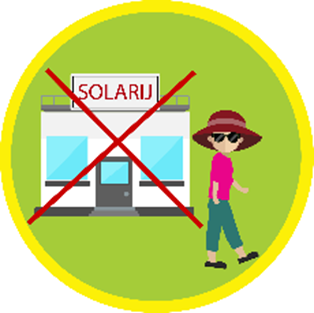 Tudi zame velja:

SOLARIJA ZARADI PRIDOBIVANJA ZAGORELE POLTI NE UPORABLJAM!